Современный инструментарий психолого-педагогического сопровождения детей с интеллектуальными нарушениями.
Самар Галина Станиславовна,
учитель – логопед 
КГБОУ школа 3
ЦЕЛЬ:
программы является обеспечение оптимальных условий, для формирования жизненных компетенций ребенка исходя из его индивидуальных особенностей.
Задачи:
1.	Помощь (содействие) ребенку в решении актуальных задач, обучения, воспитания, профессиональной ориентации, самоопределения, социализации;
2.	Развитие психолого-педагогической компетентности (психологической культуры) обучающихся и педагогов.
3.	Своевременная диагностика и коррекция нарушений в развитии.
Психолого-медико-педагогический консилиум.
Медико-социальное сопровождение.
Психолого-педагогическое   сопровождение.
Социально-педагогическое  сопровождение.
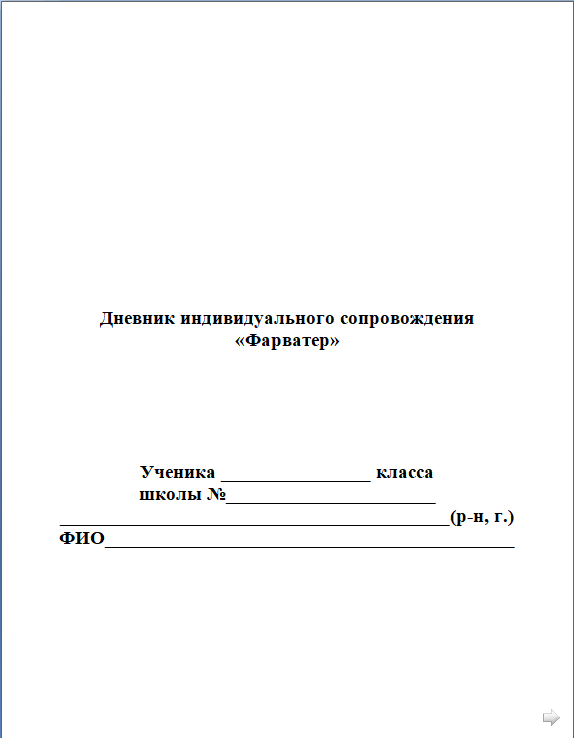 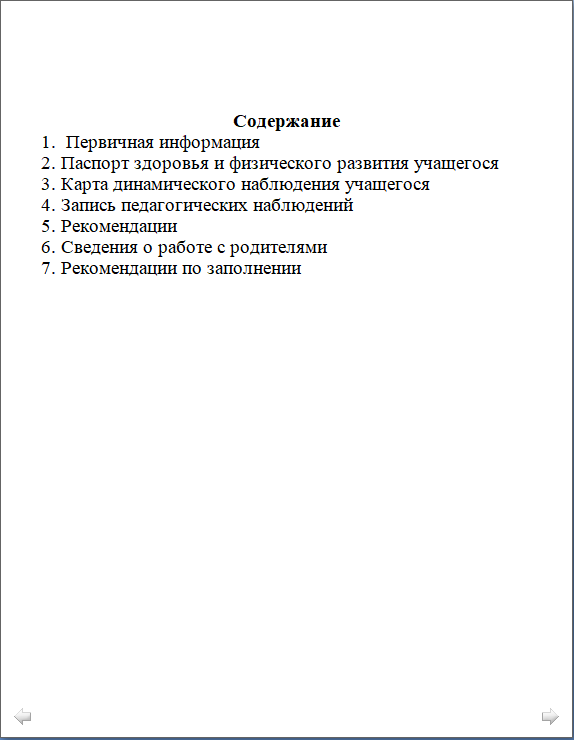 Первичная информация
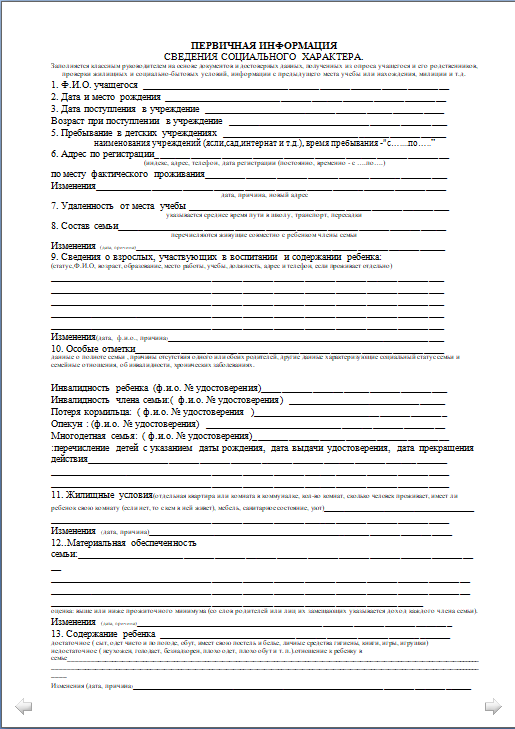 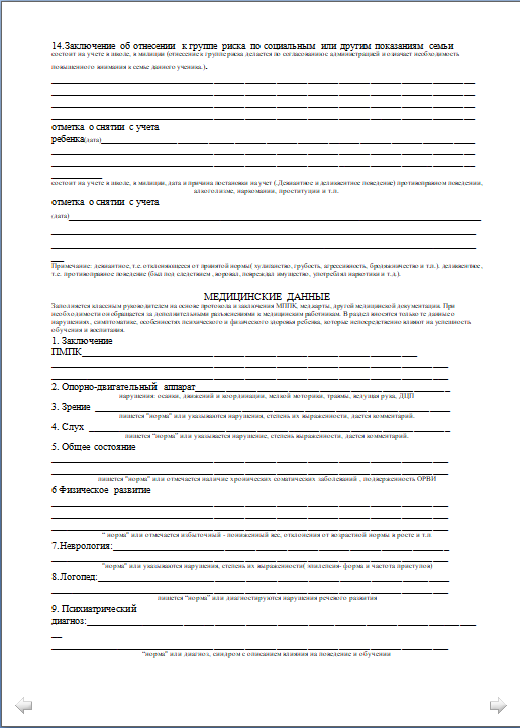 ПАСПОРТ ЗДОРОВЬЯ И ФИЗИЧЕСКОГО РАЗВИТИЯ УЧАЩЕГОСЯ
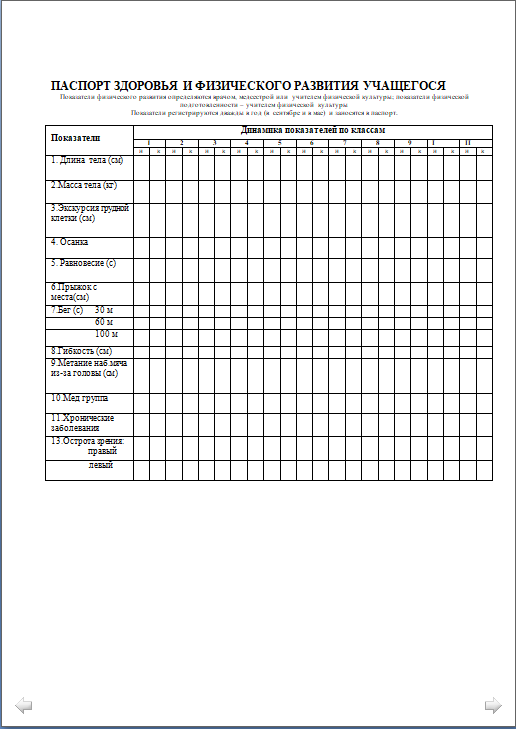 Карта динамического наблюдения учащегося
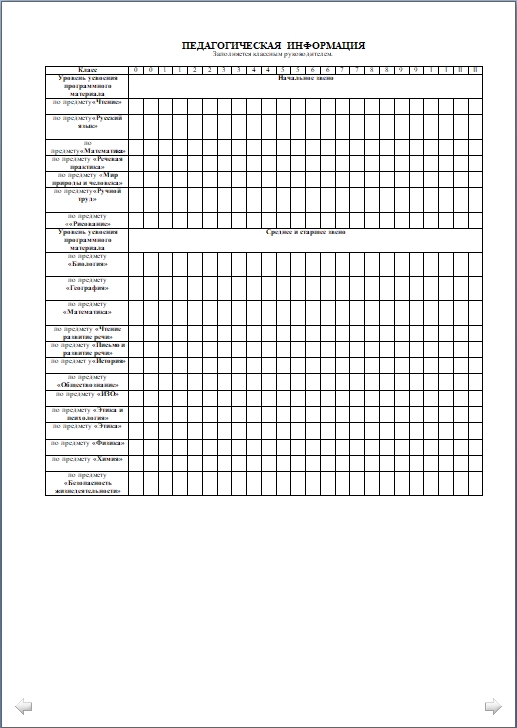 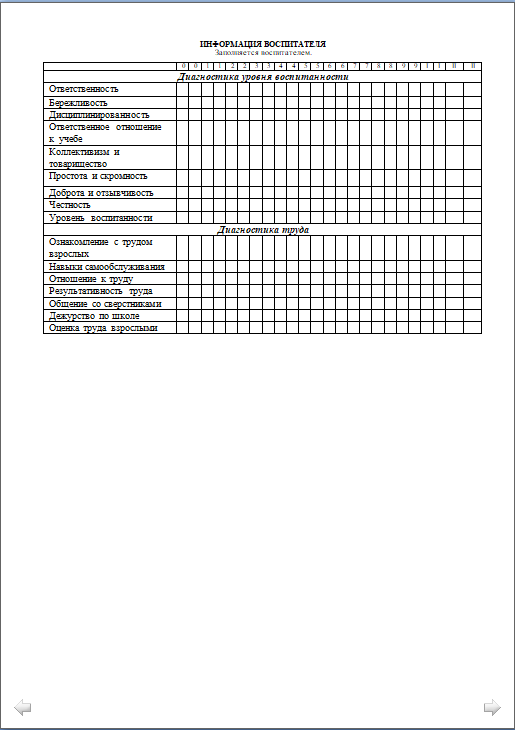 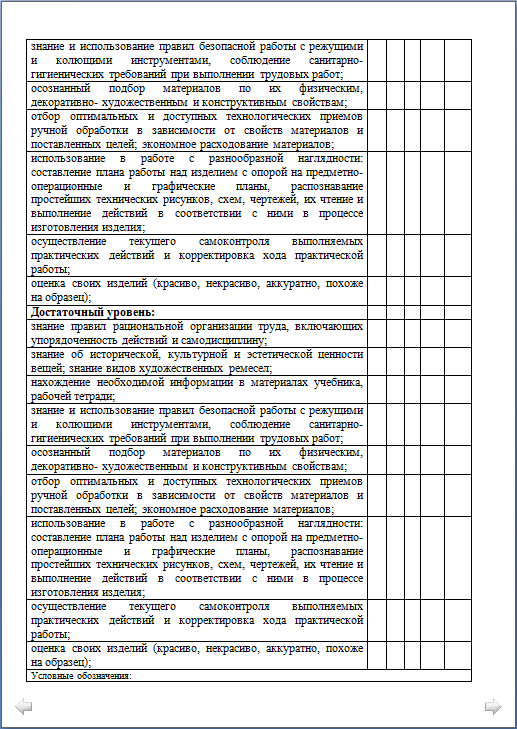 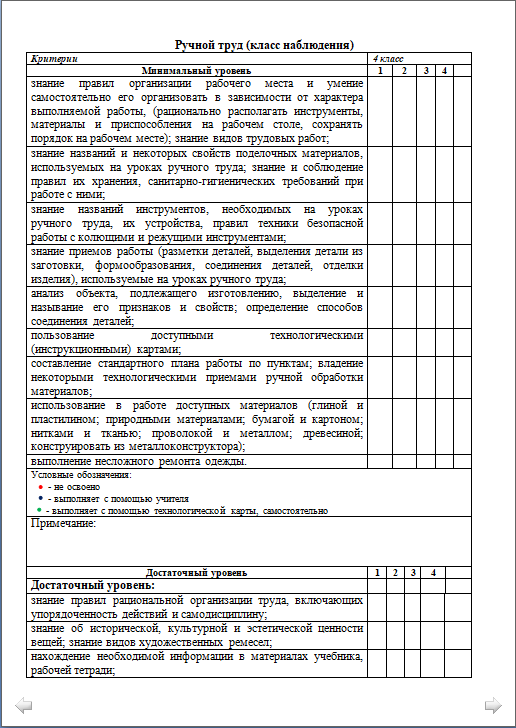 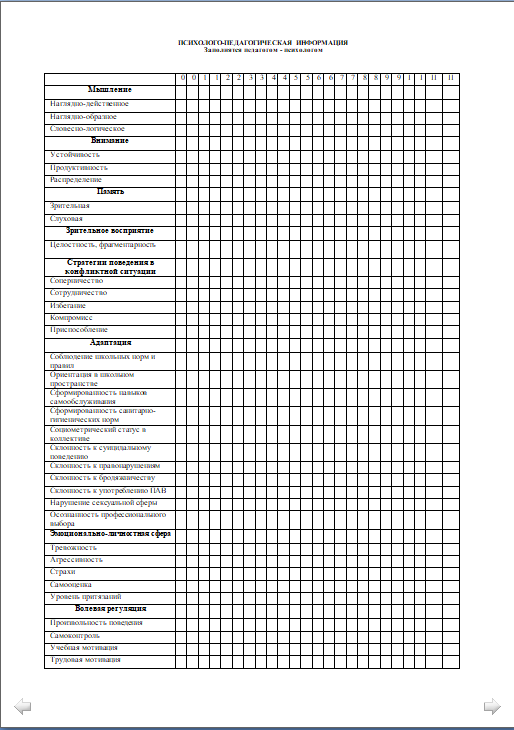 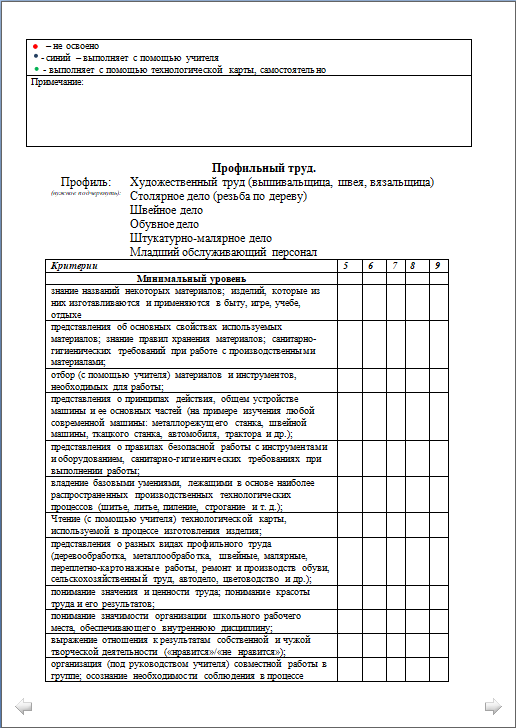 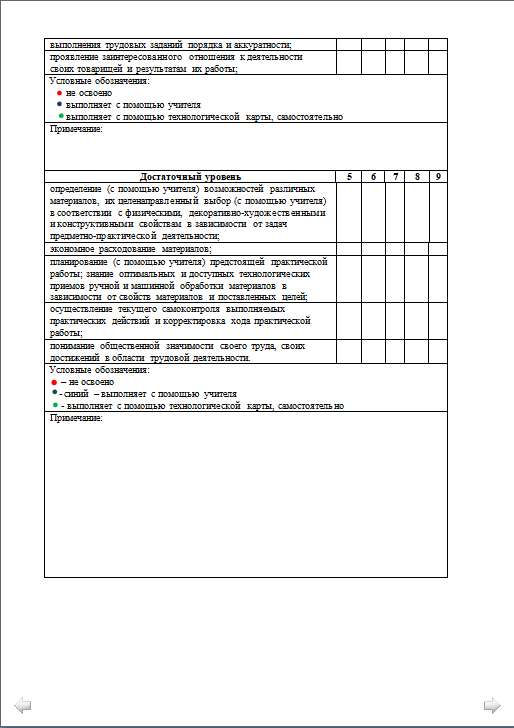 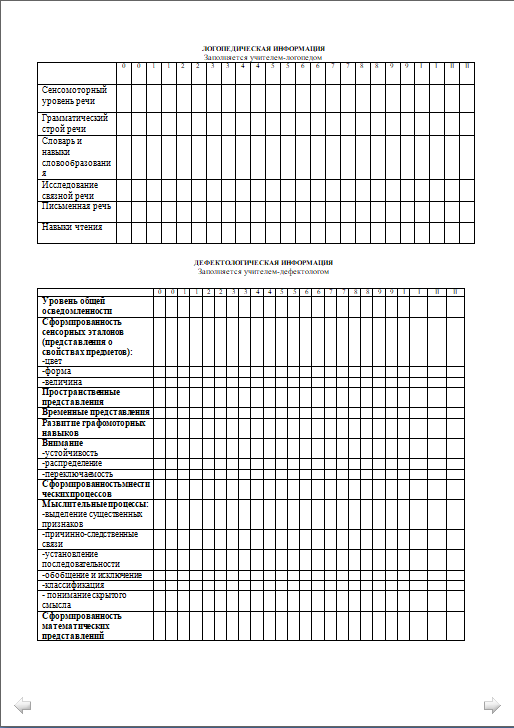 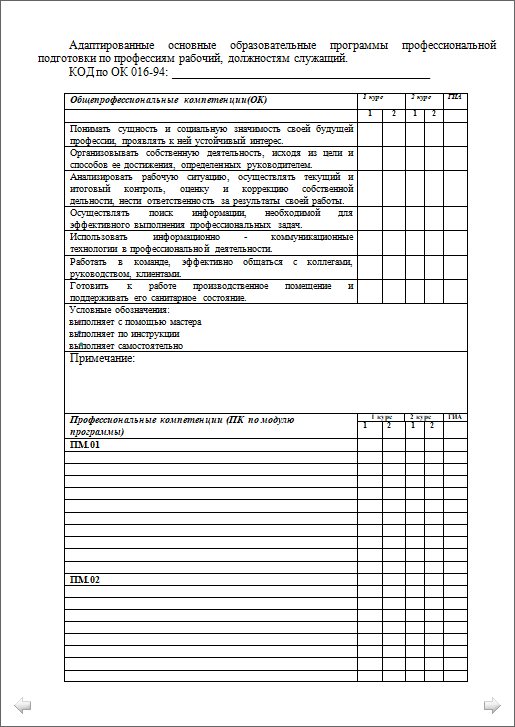 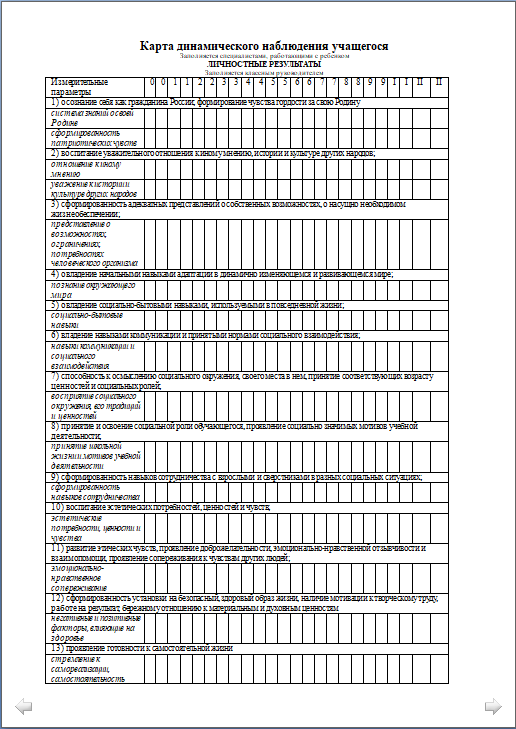 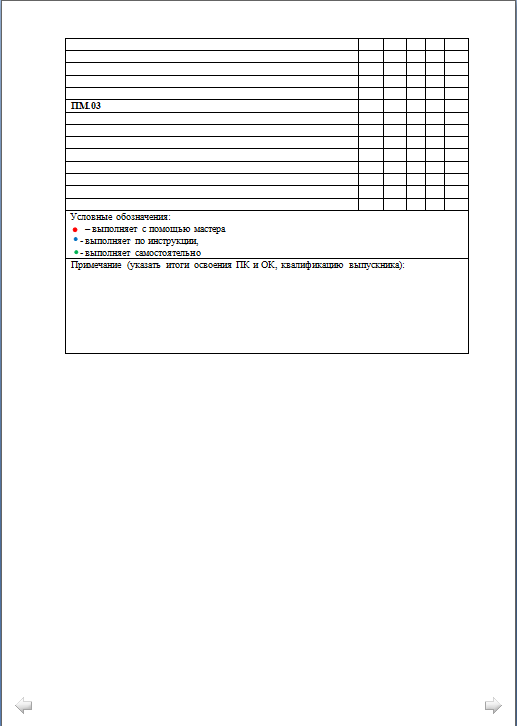 ИНФОРМАЦИЯ СПЕЦИАЛИСТОВ СЛУЖБЫ СОПРОВОЖДЕНИЯ
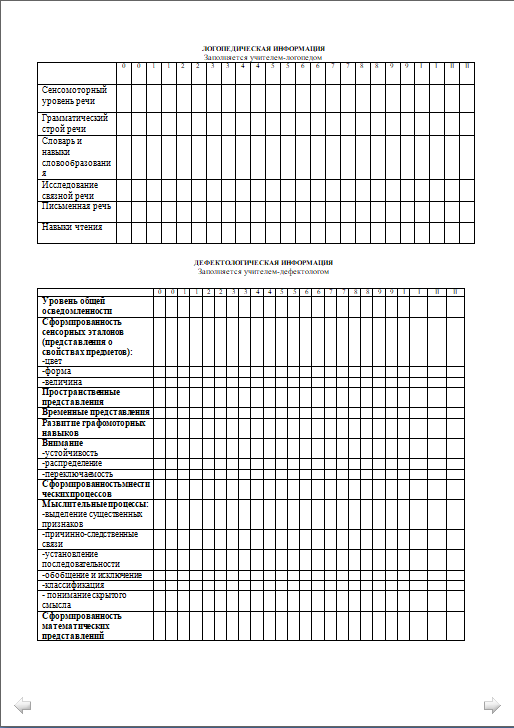 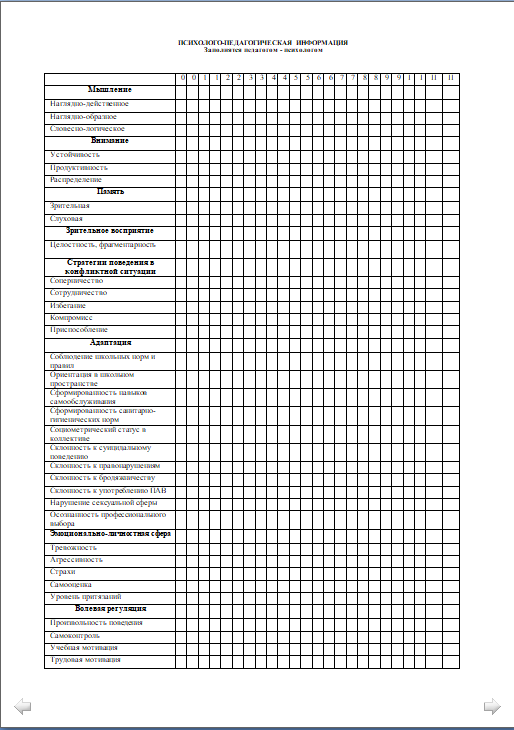 ИНФОРМАЦИЯ ПЕДАГОГА И ВОСПИТАТЕЛЯ
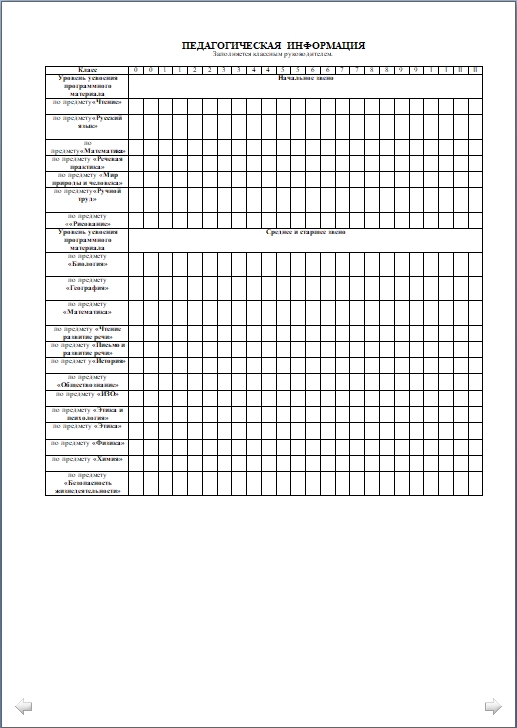 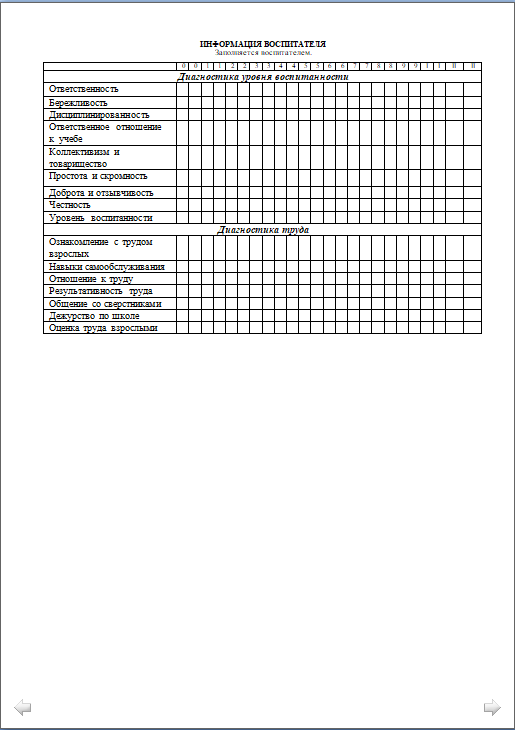 ИНФОРМАЦИЯ ПО ТРУДОВОМУ ОБУЧЕНИЮ
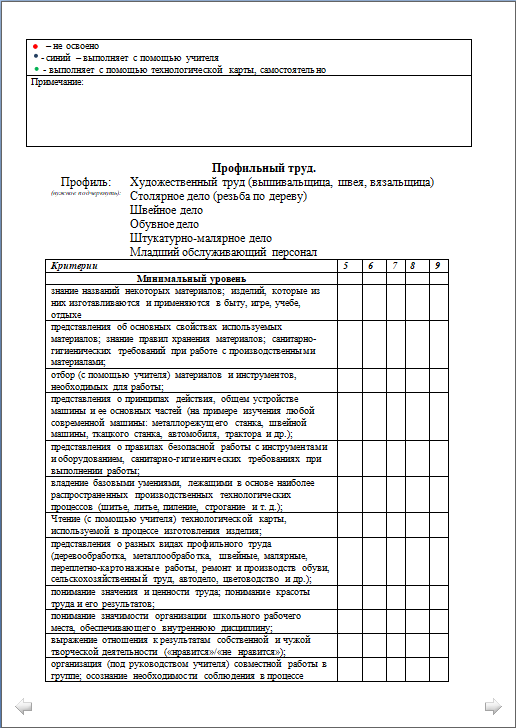 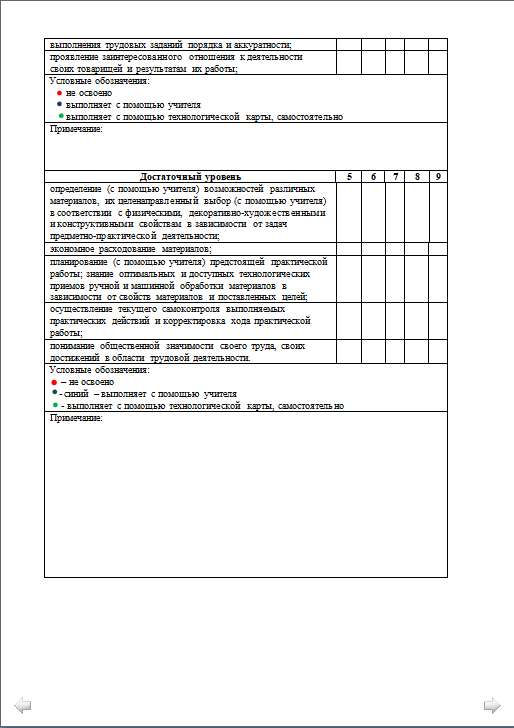 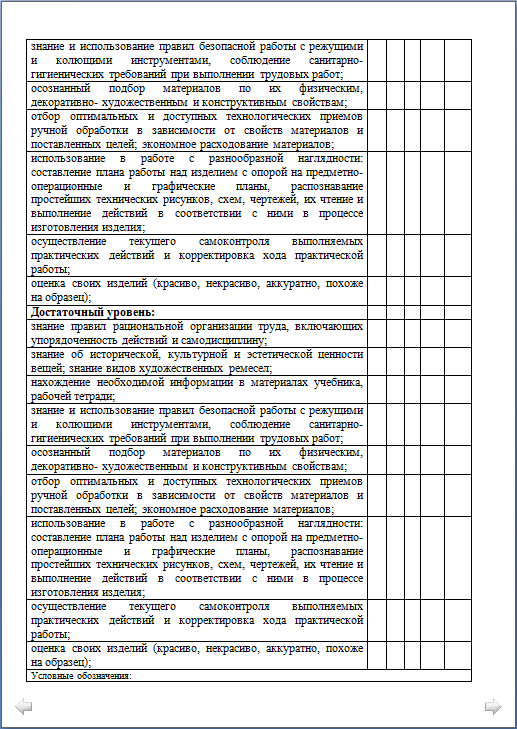 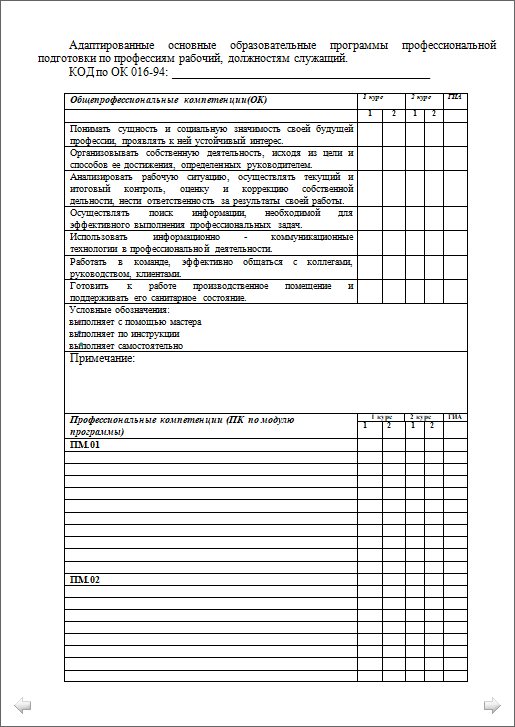 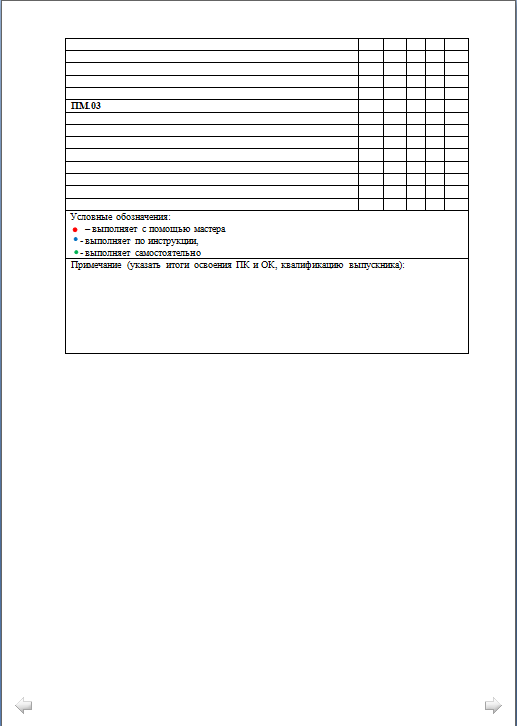 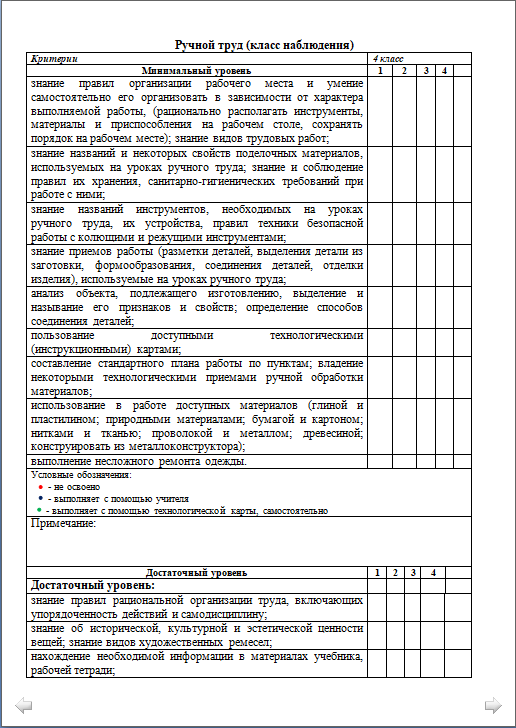 ЗАПИСИ НАБЛЮДЕНИЙ И РЕКОМЕНДАЦИЙ
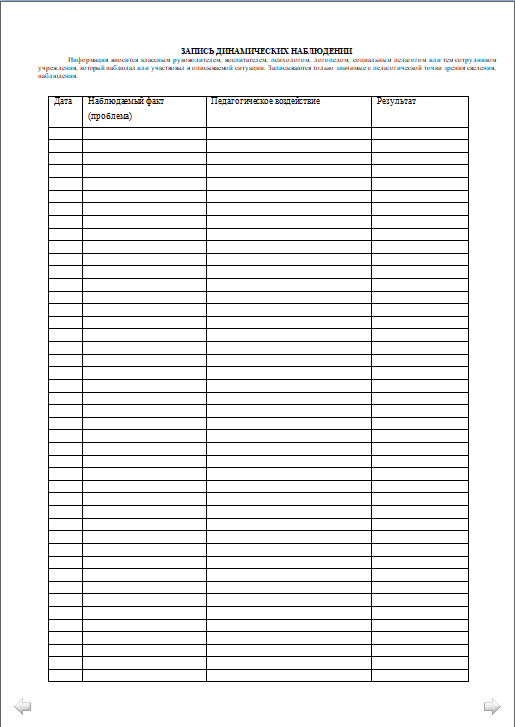 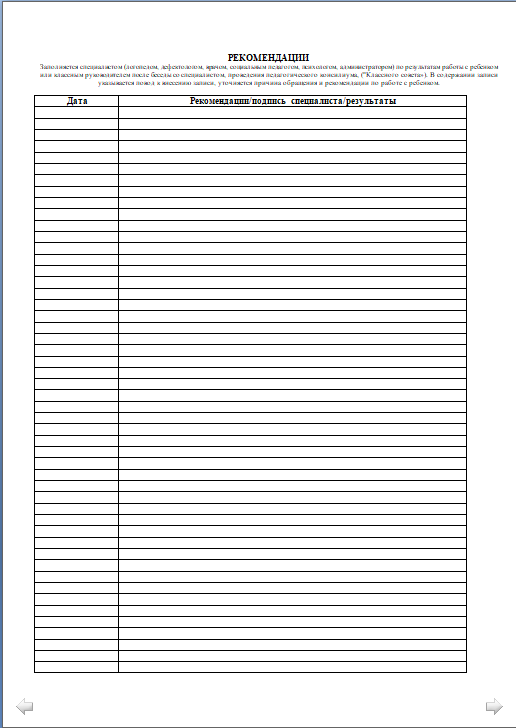 СВЕДЕНИЯ О РАБОТЕ С РОДИТЕЛЯМИ
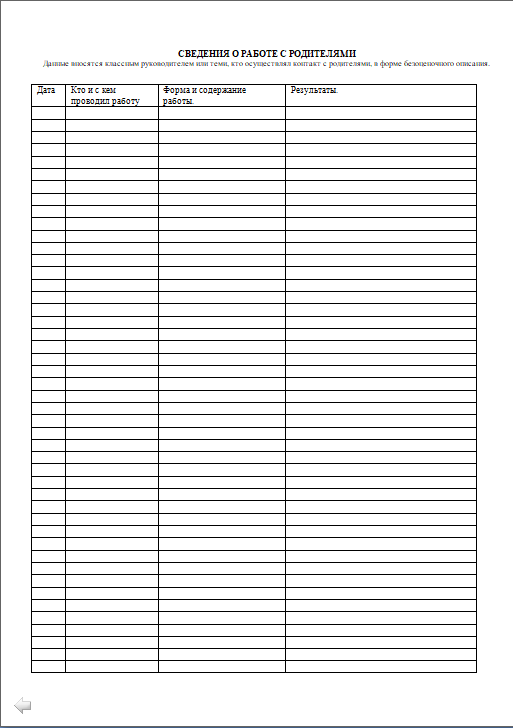 РЕКОМЕНДАТЕЛЬНОЕ ПИСЬМО
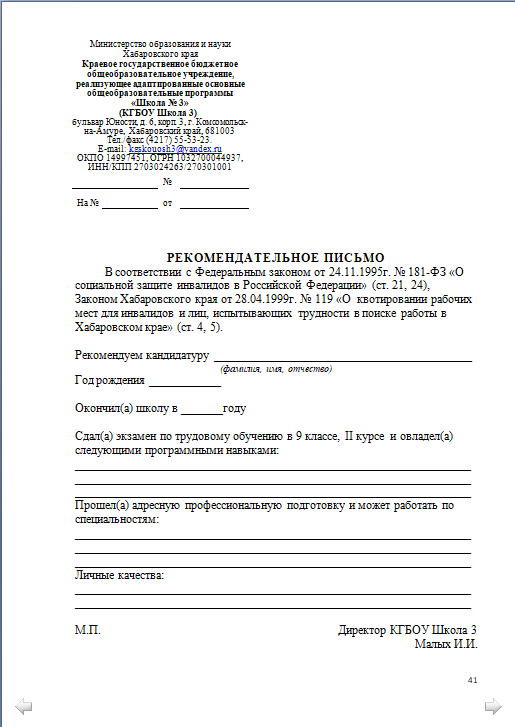 СПАСИБО ЗА ВНИМАНИЕ!
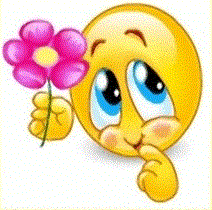